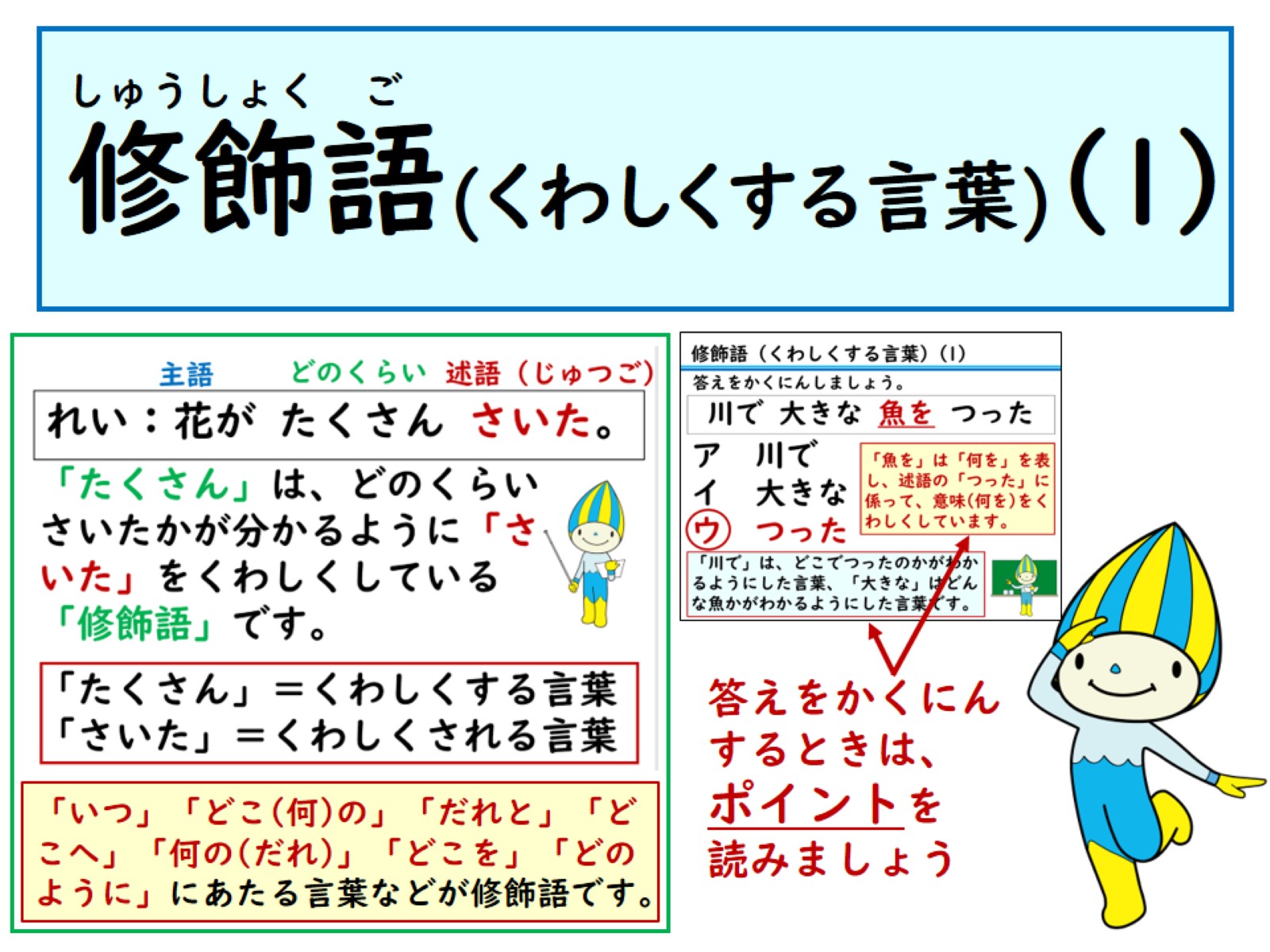 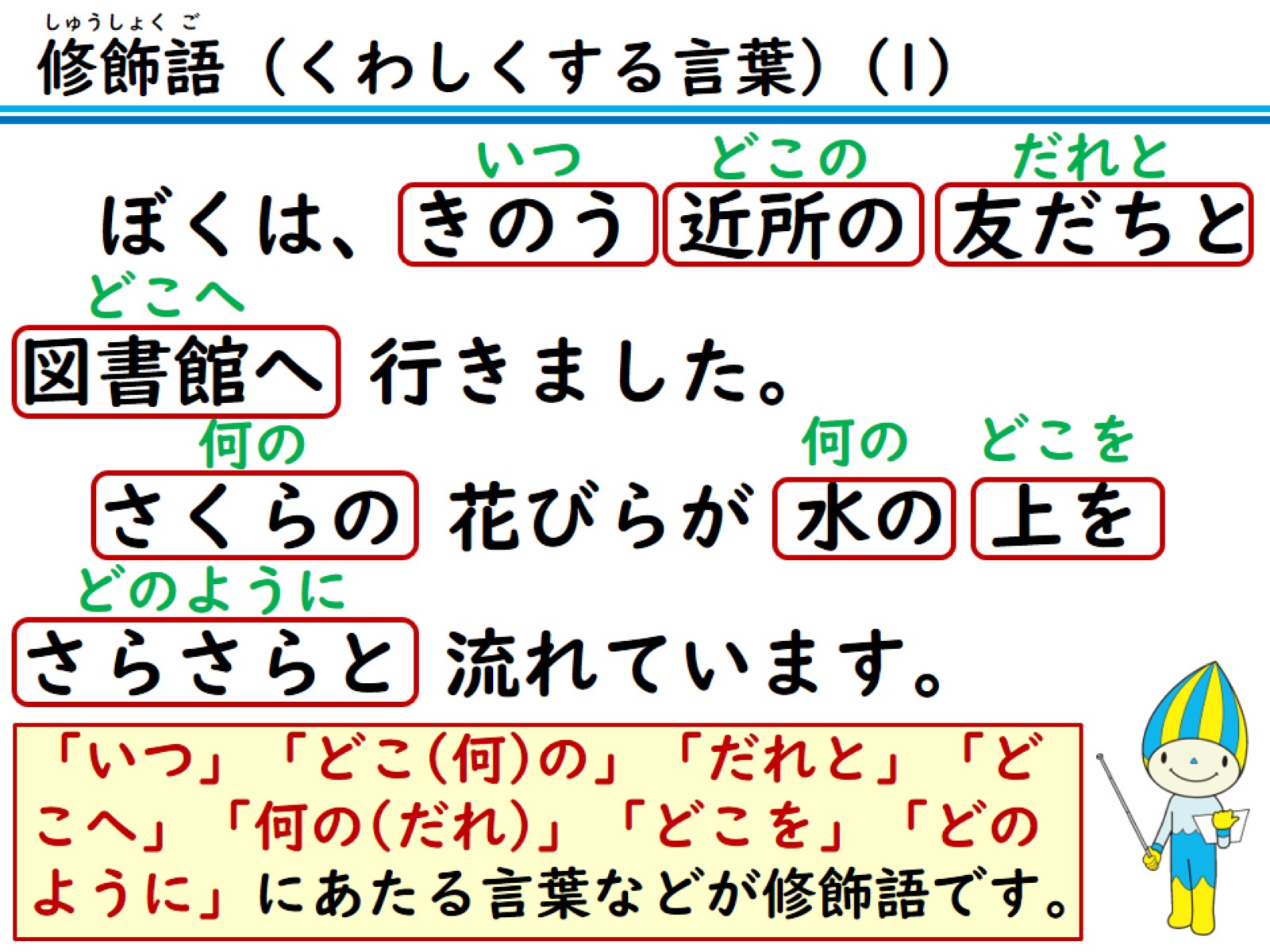 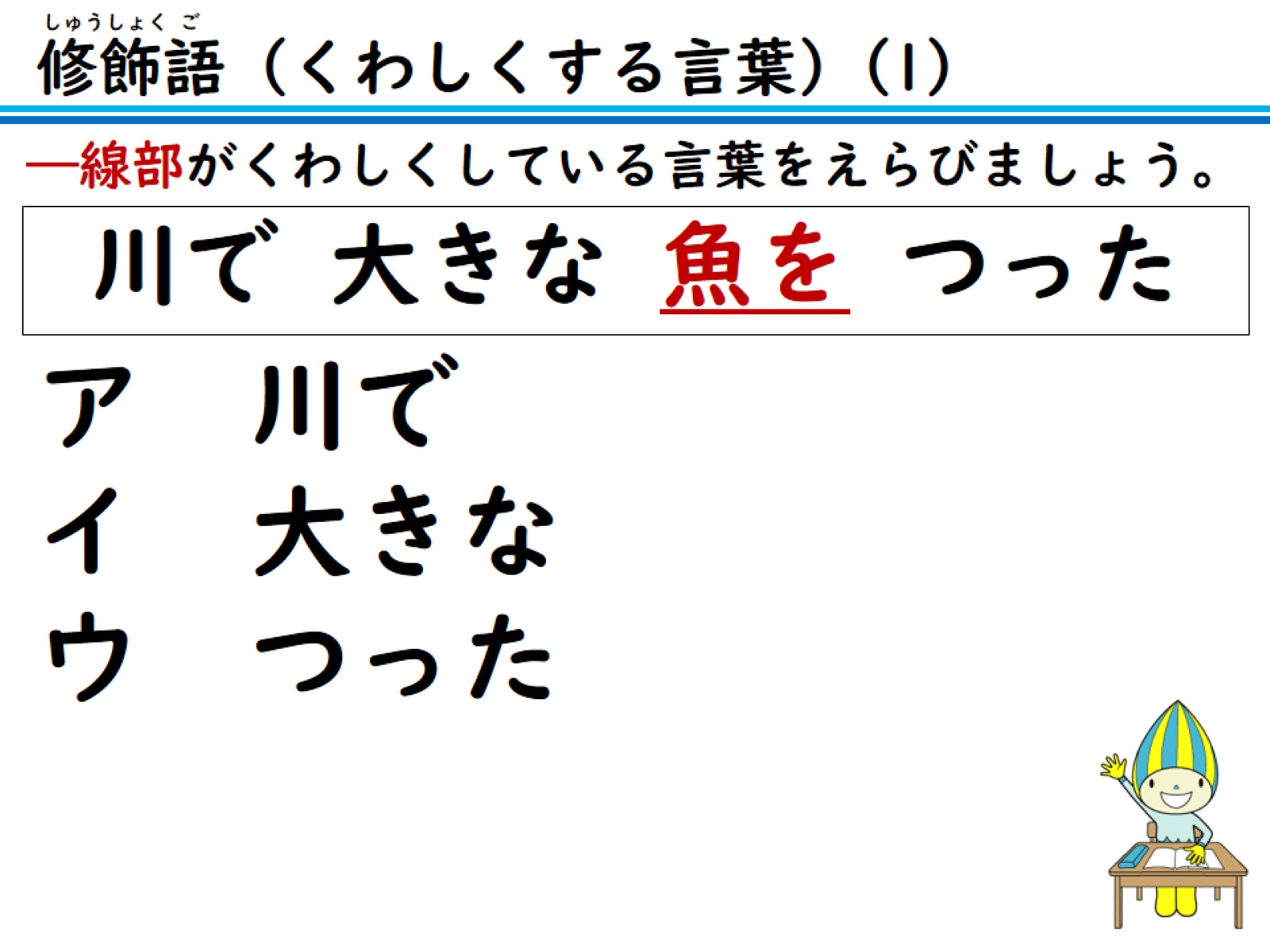 ―線部がくわしくしている言葉をえらびましょう。
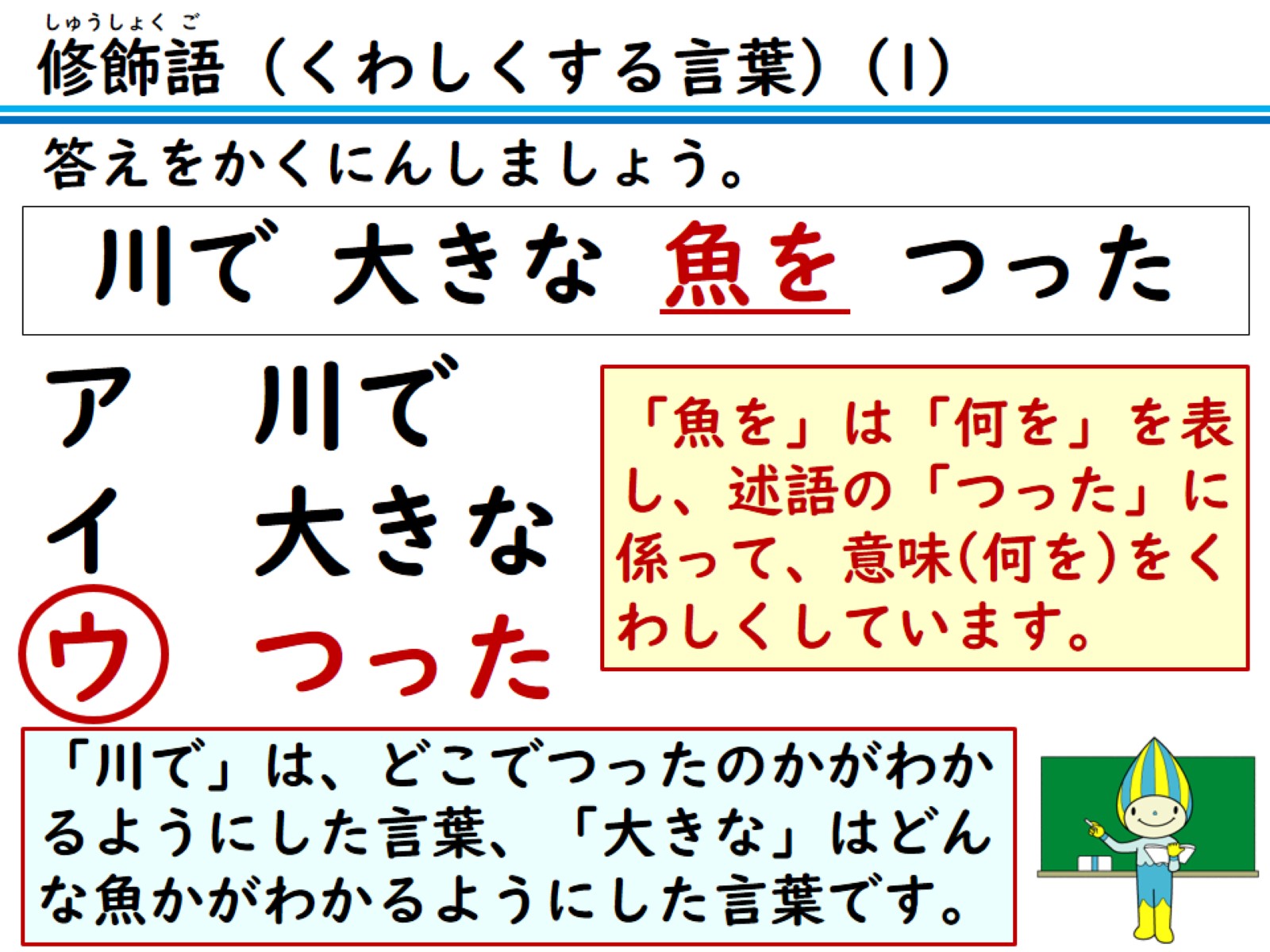 答えをかくにんしましょう。
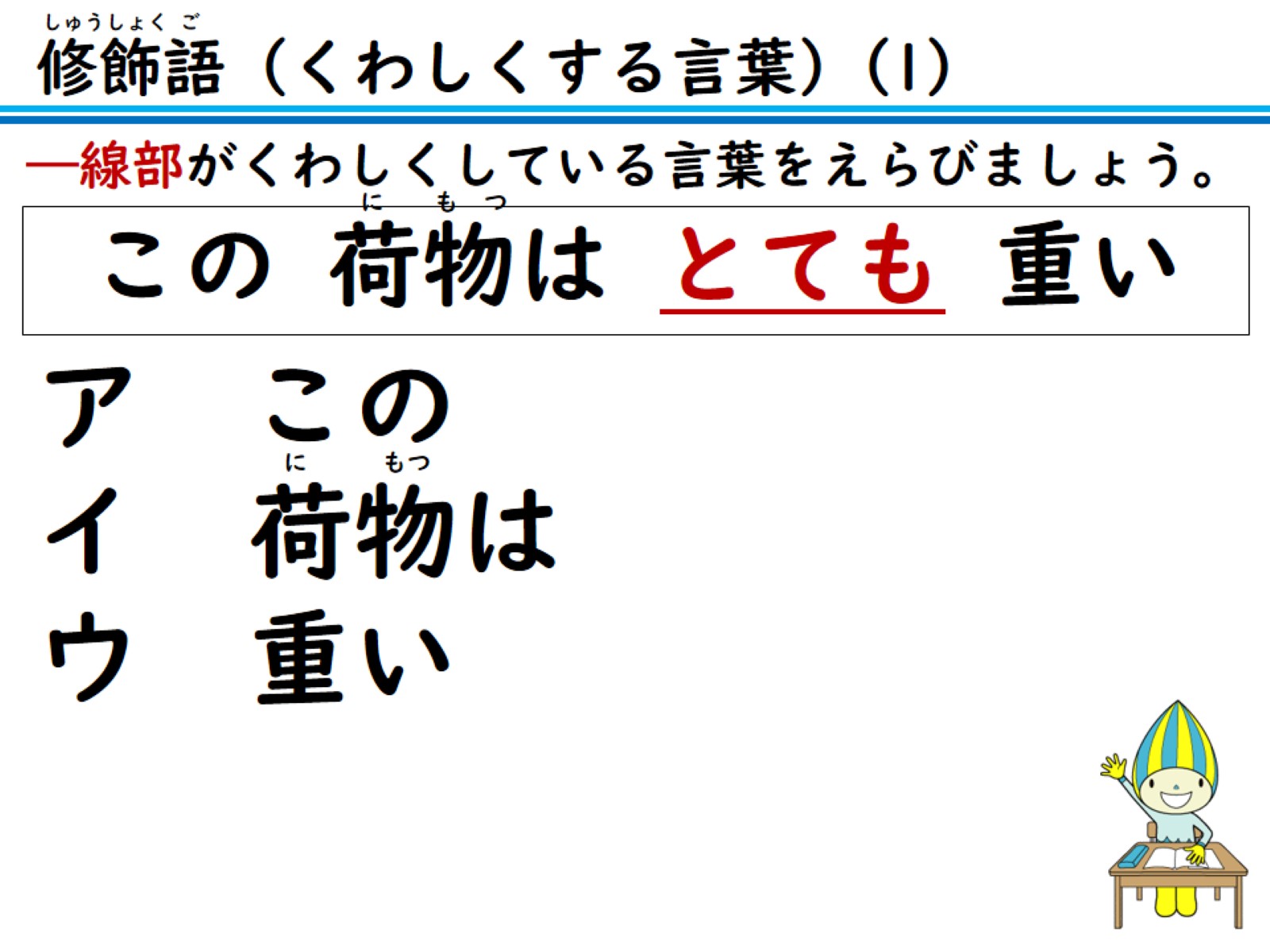 ―線部がくわしくしている言葉をえらびましょう。
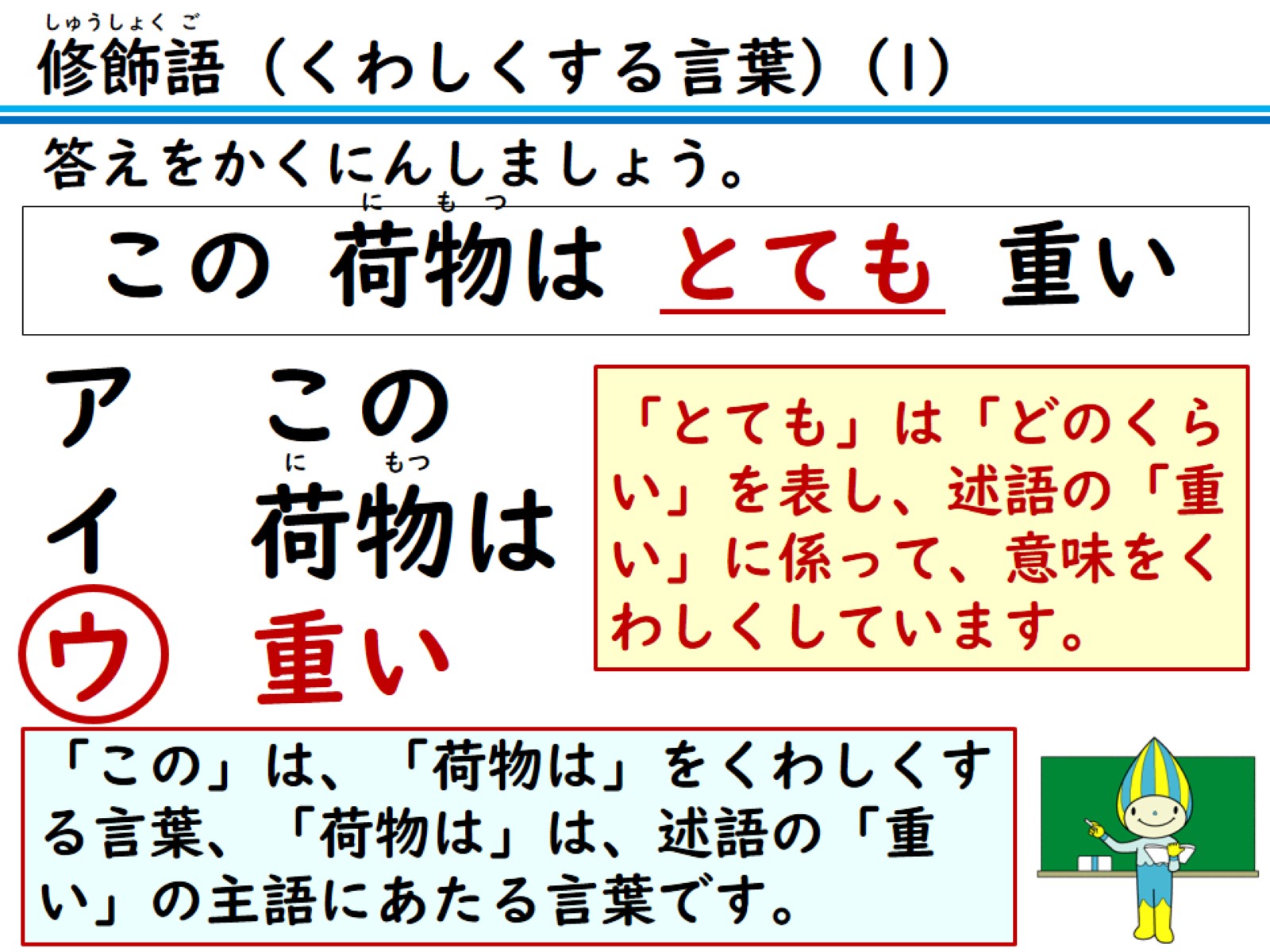 答えをかくにんしましょう。
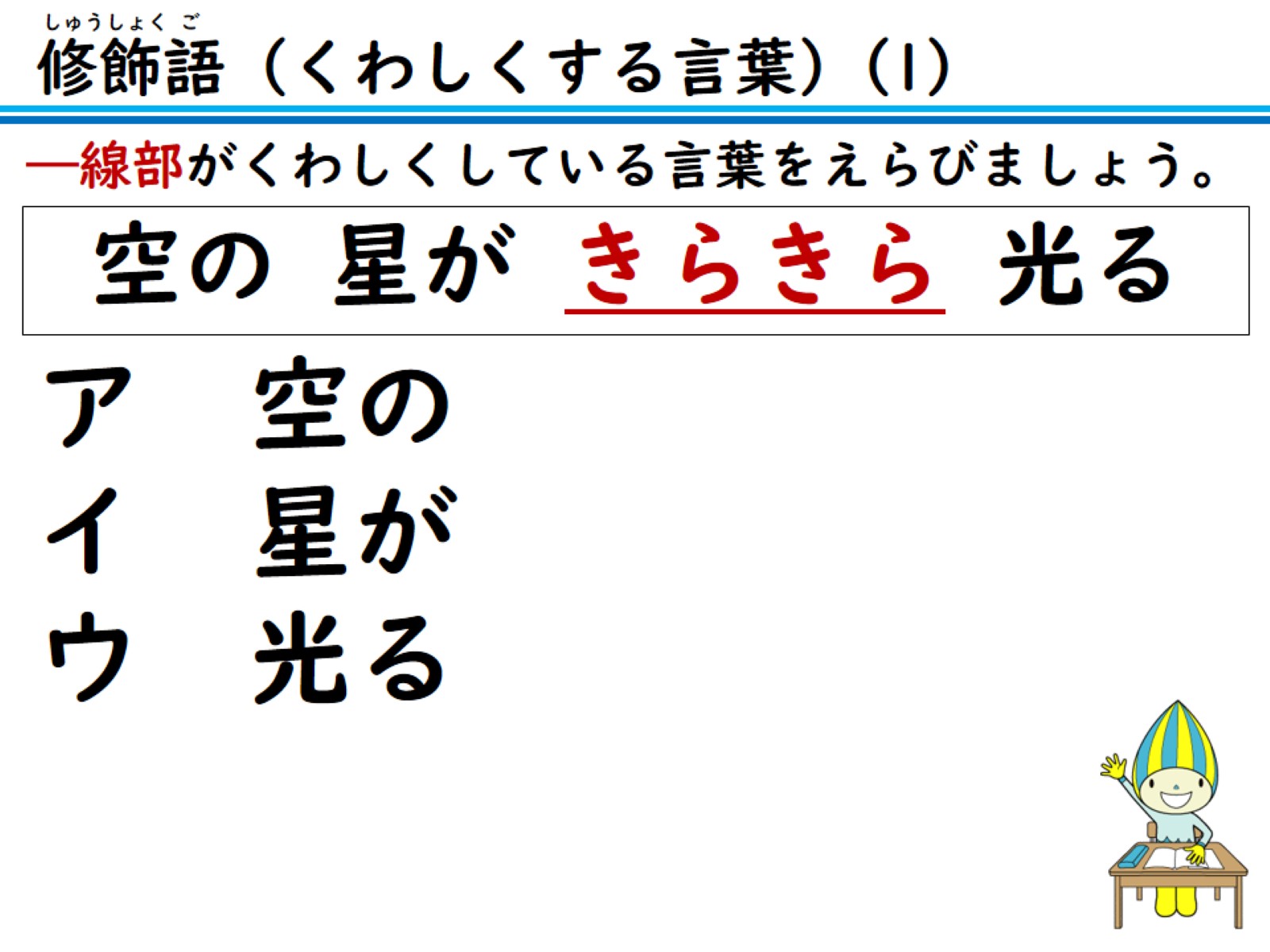 ―線部がくわしくしている言葉をえらびましょう。
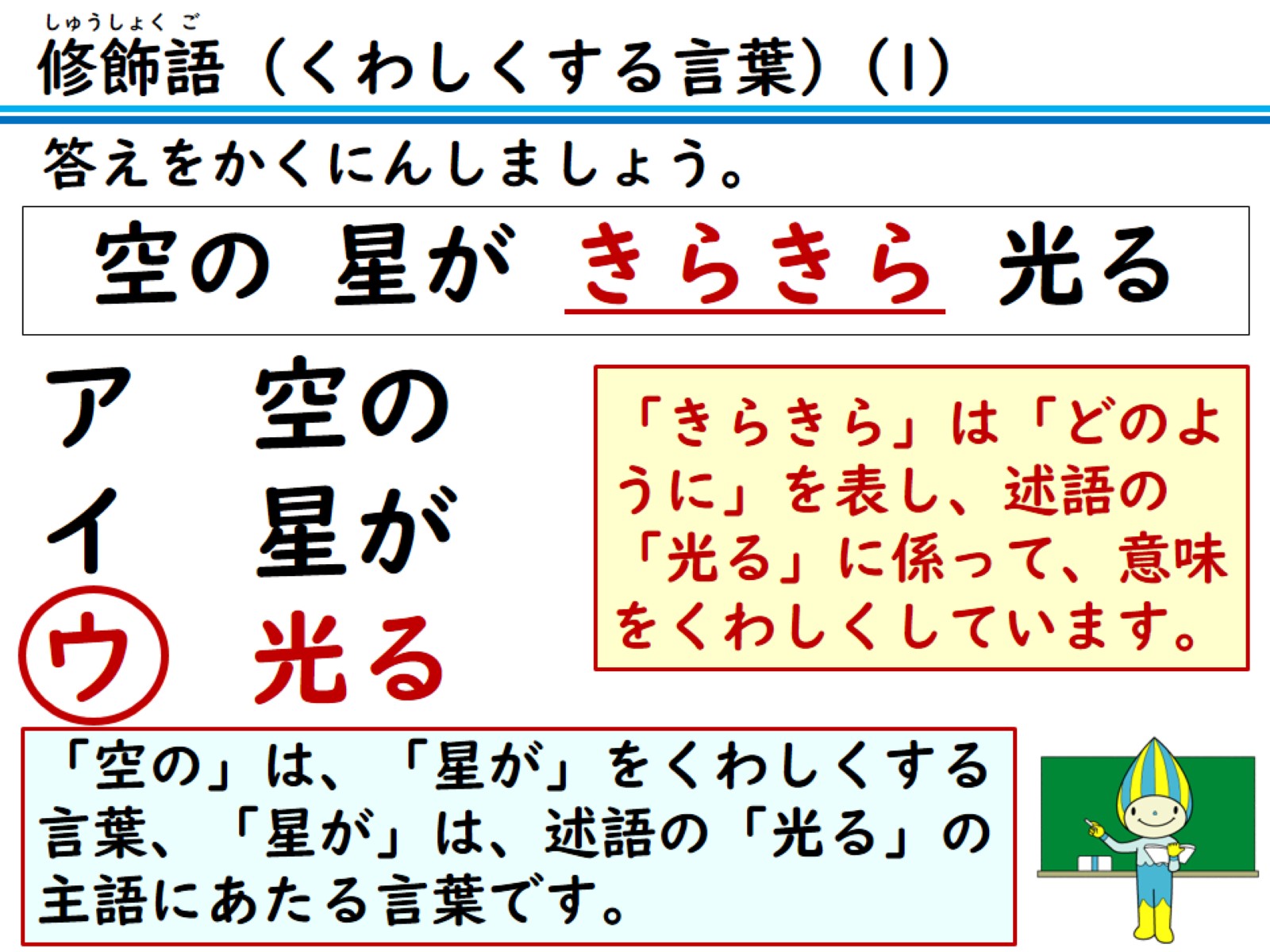 答えをかくにんしましょう。
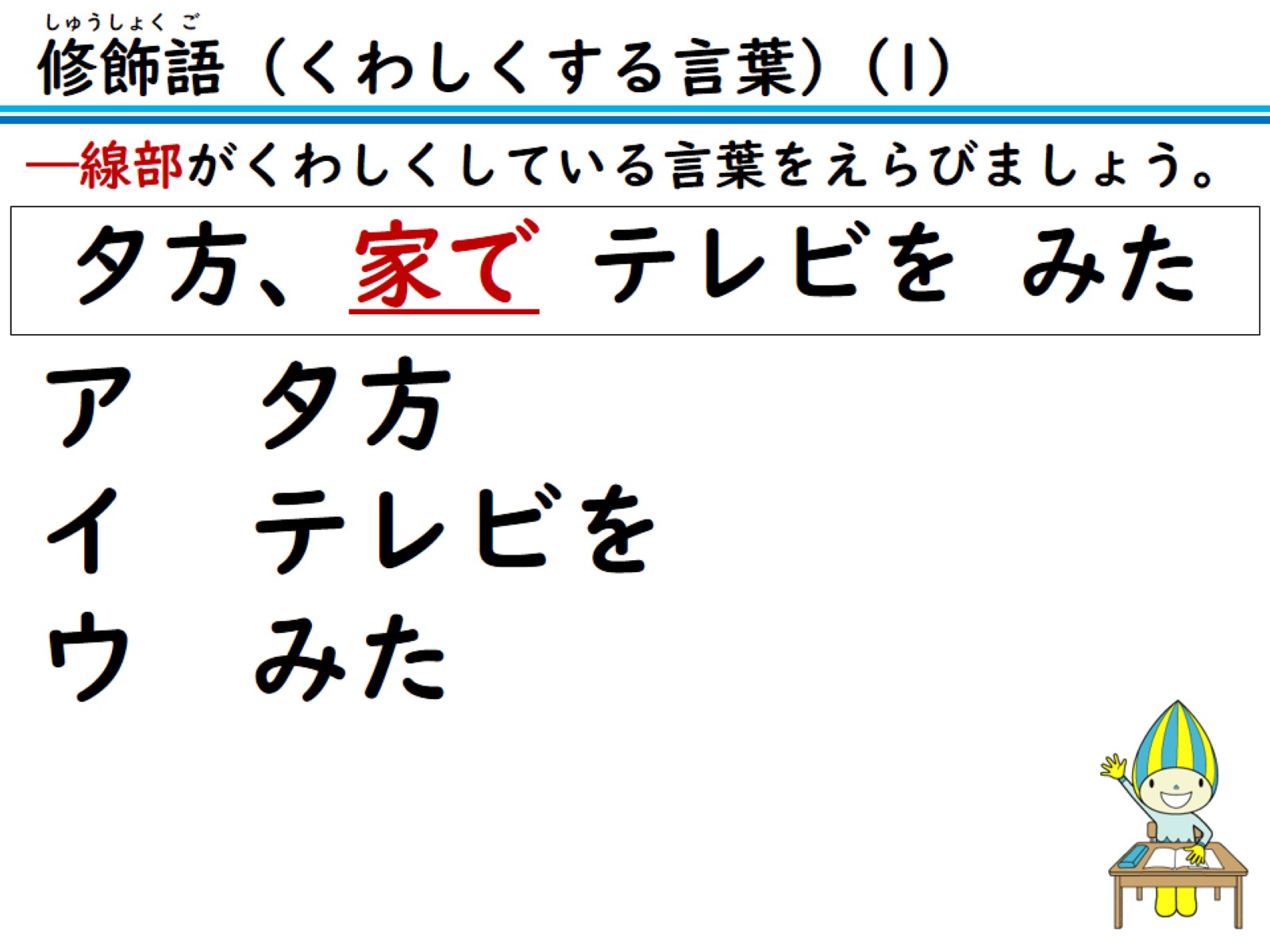 ―線部がくわしくしている言葉をえらびましょう。
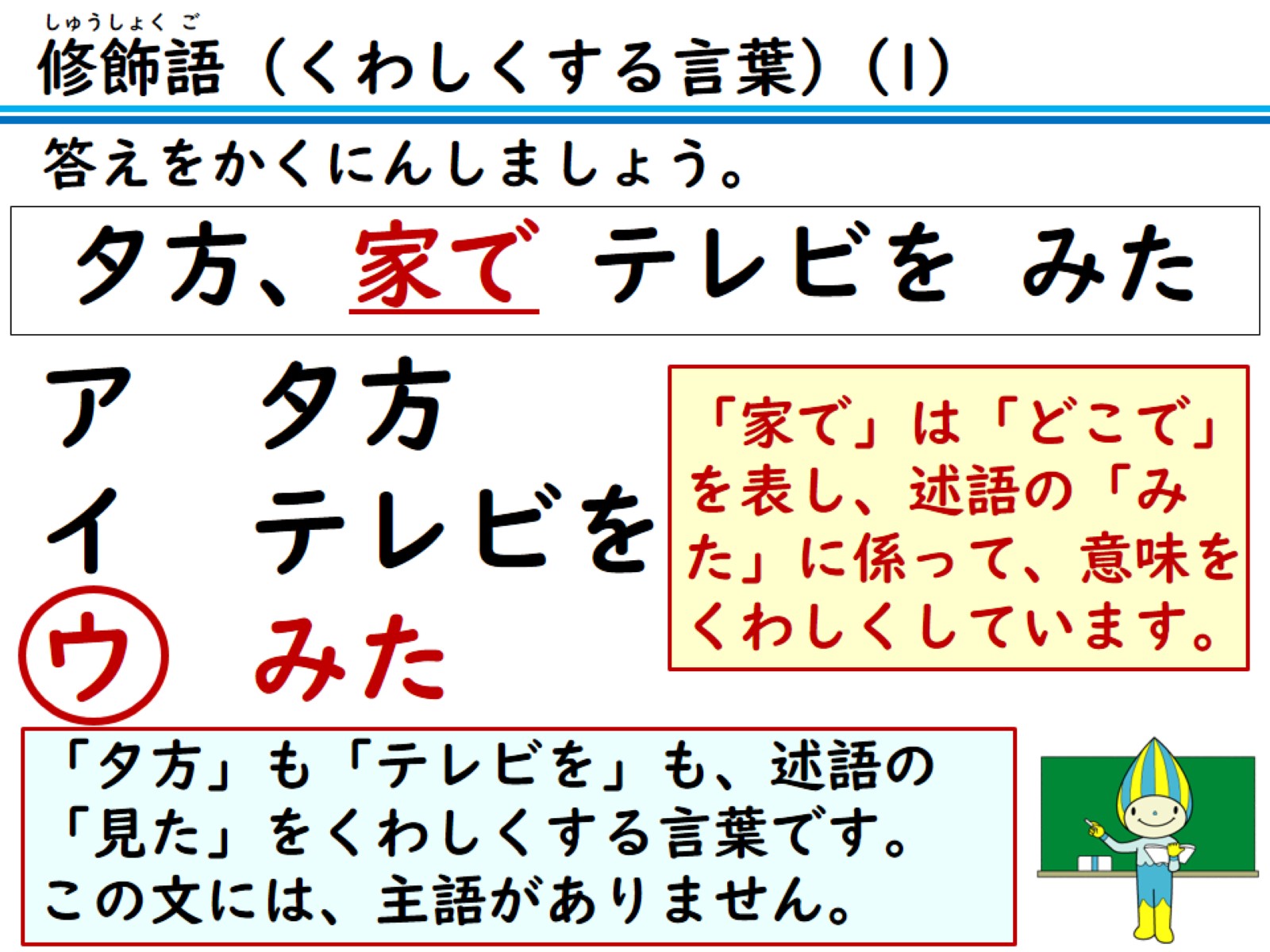 答えをかくにんしましょう。
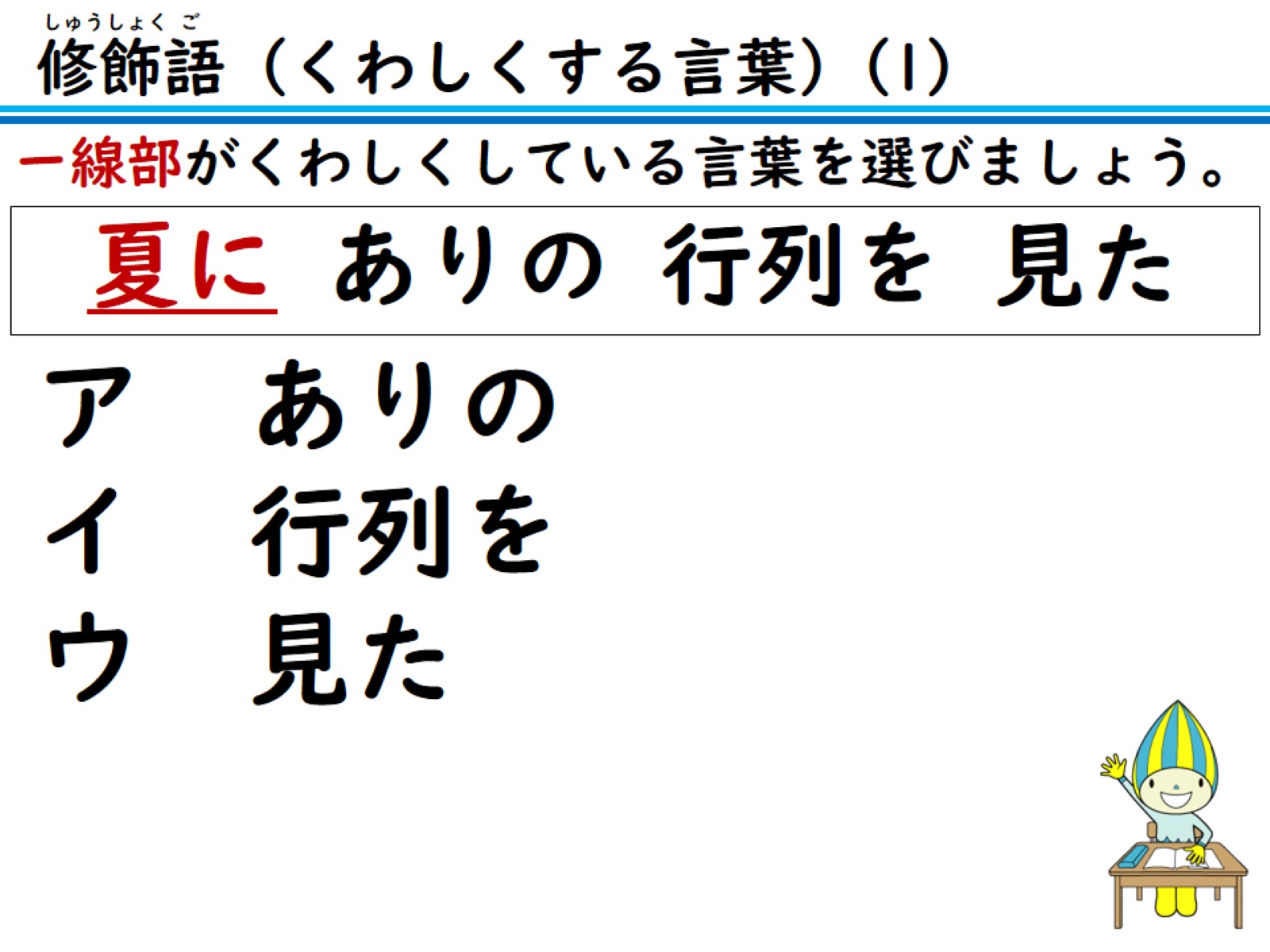 ー線部がくわしくしている言葉を選びましょう。
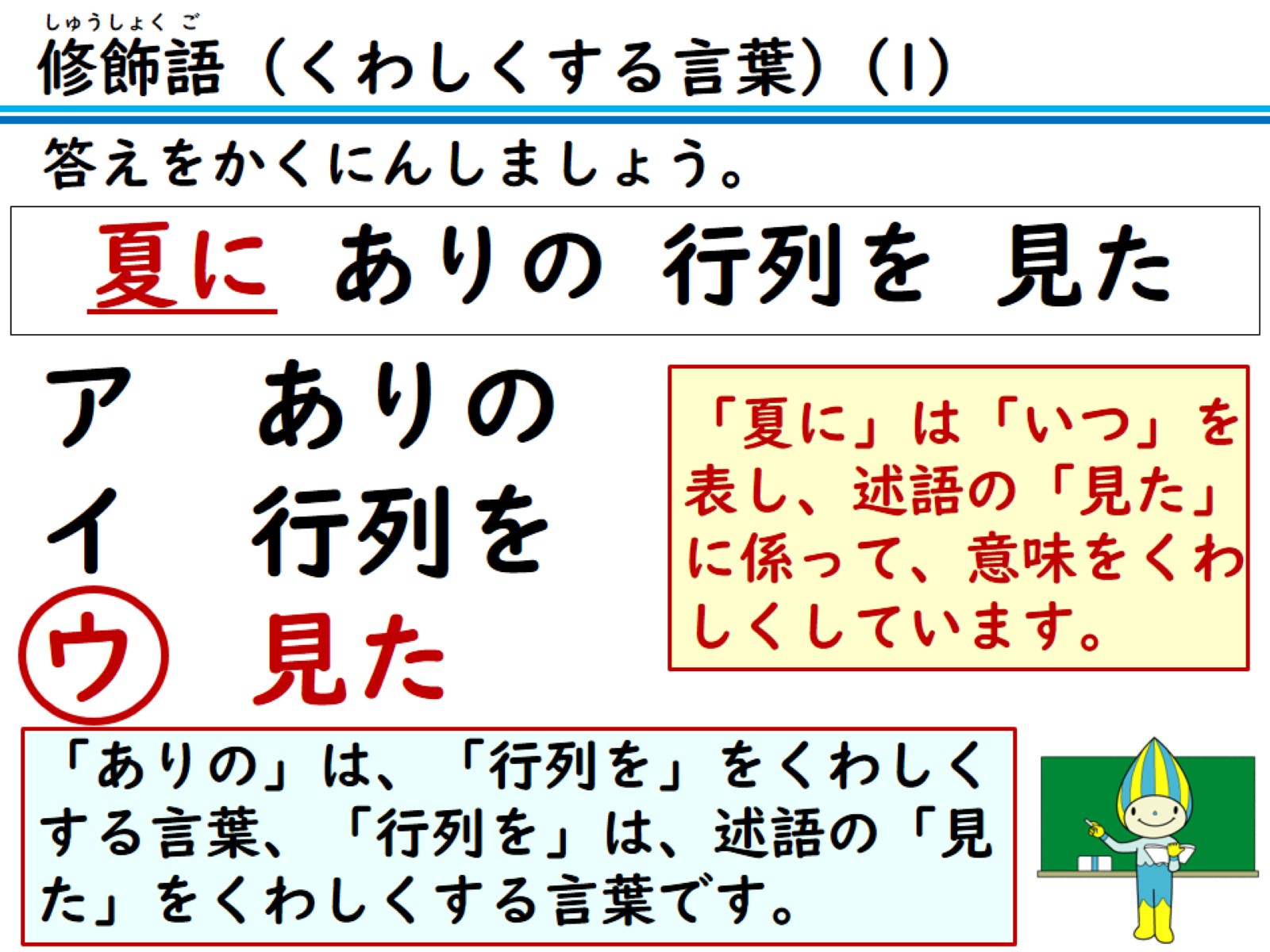 答えをかくにんしましょう。
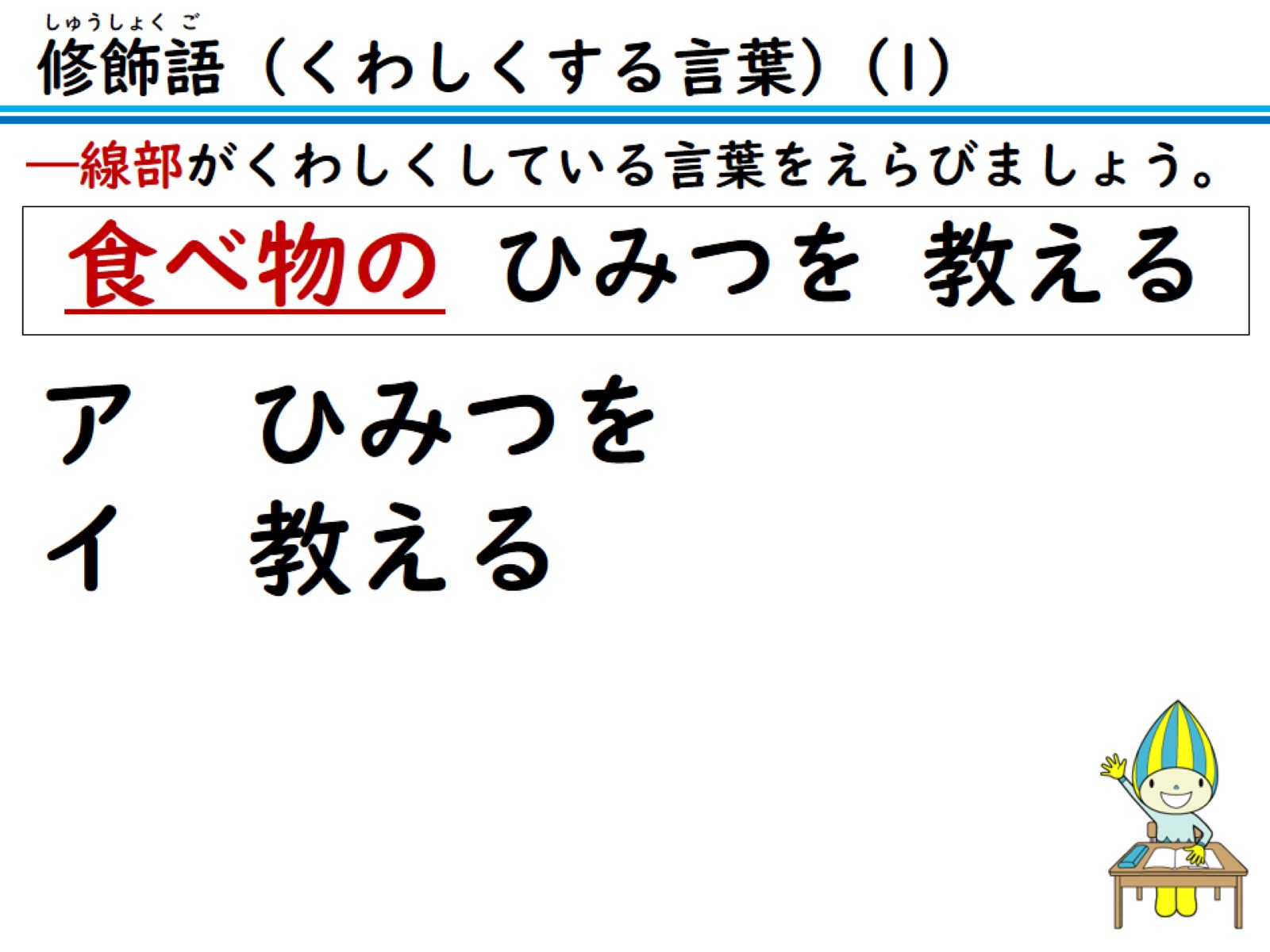 ―線部がくわしくしている言葉をえらびましょう。
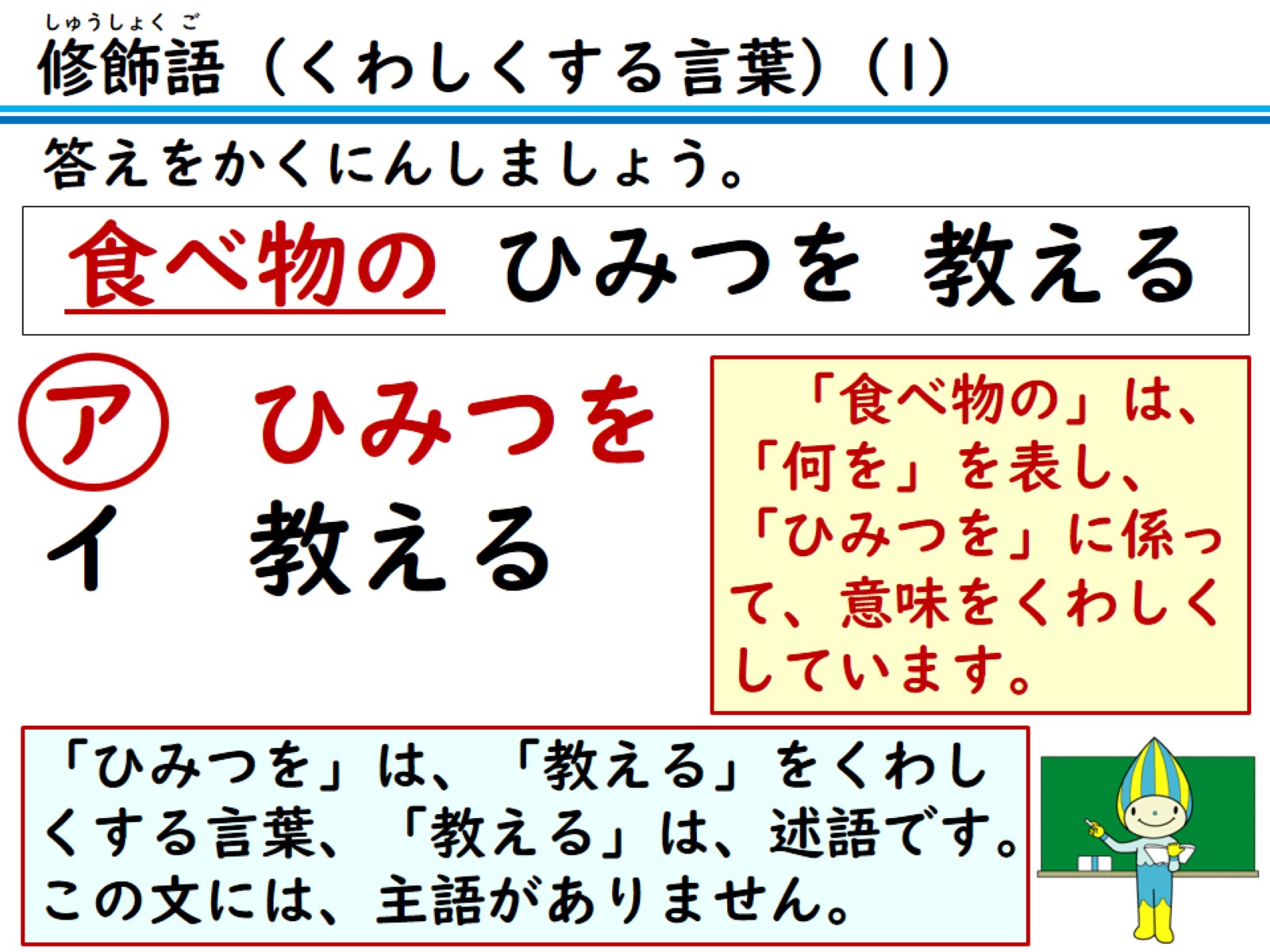 答えをかくにんしましょう。
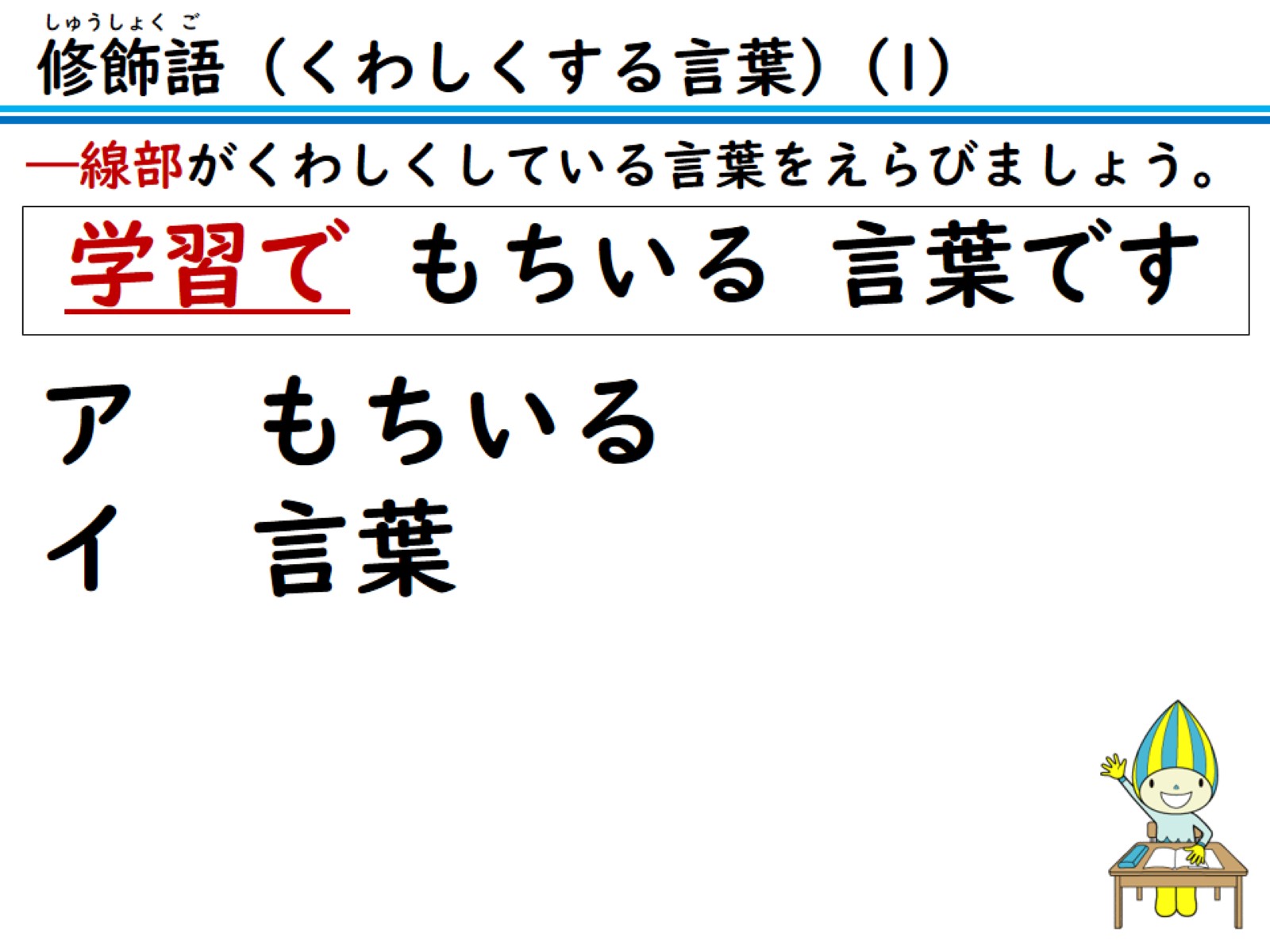 ―線部がくわしくしている言葉をえらびましょう。
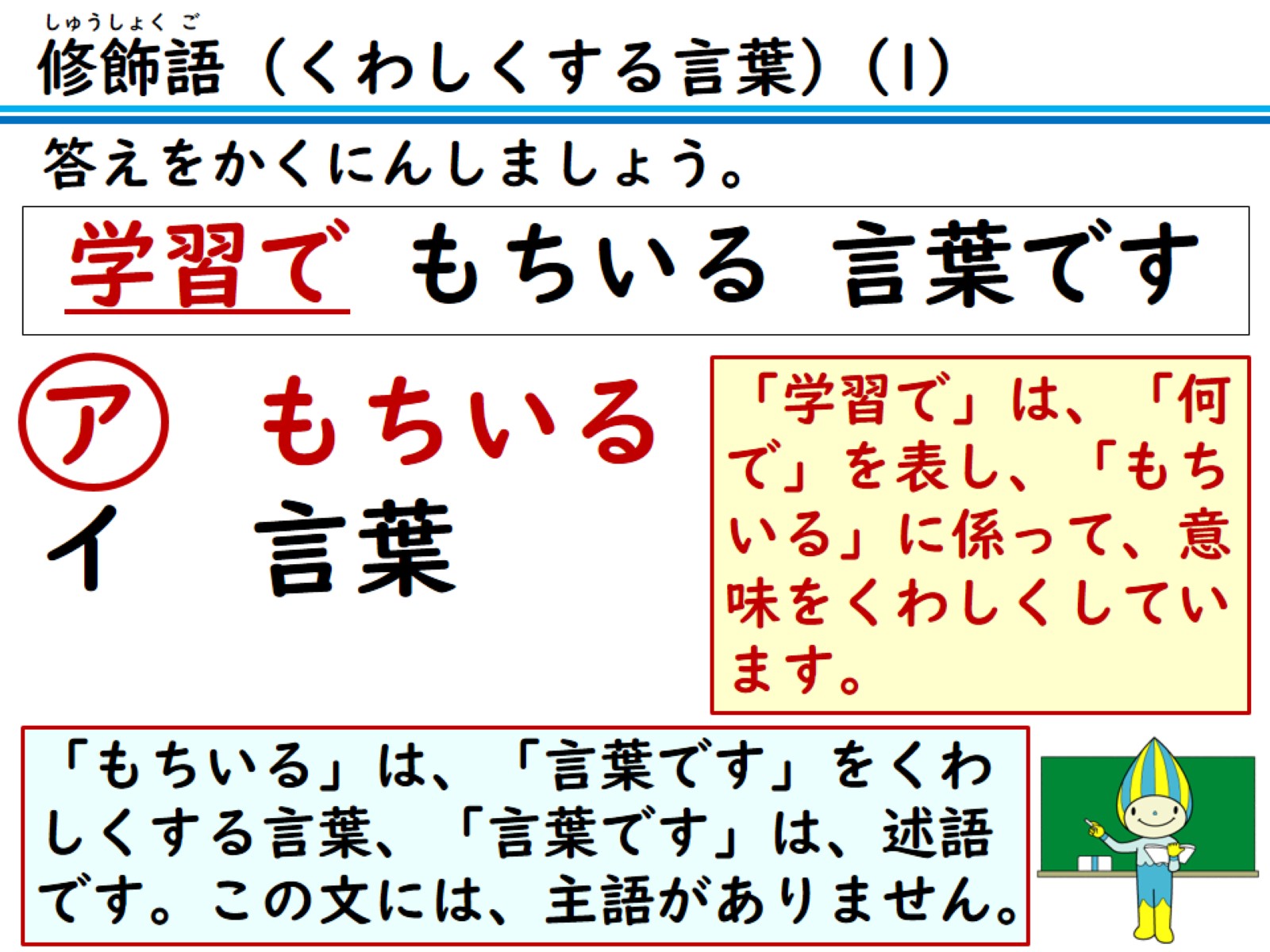 答えをかくにんしましょう。
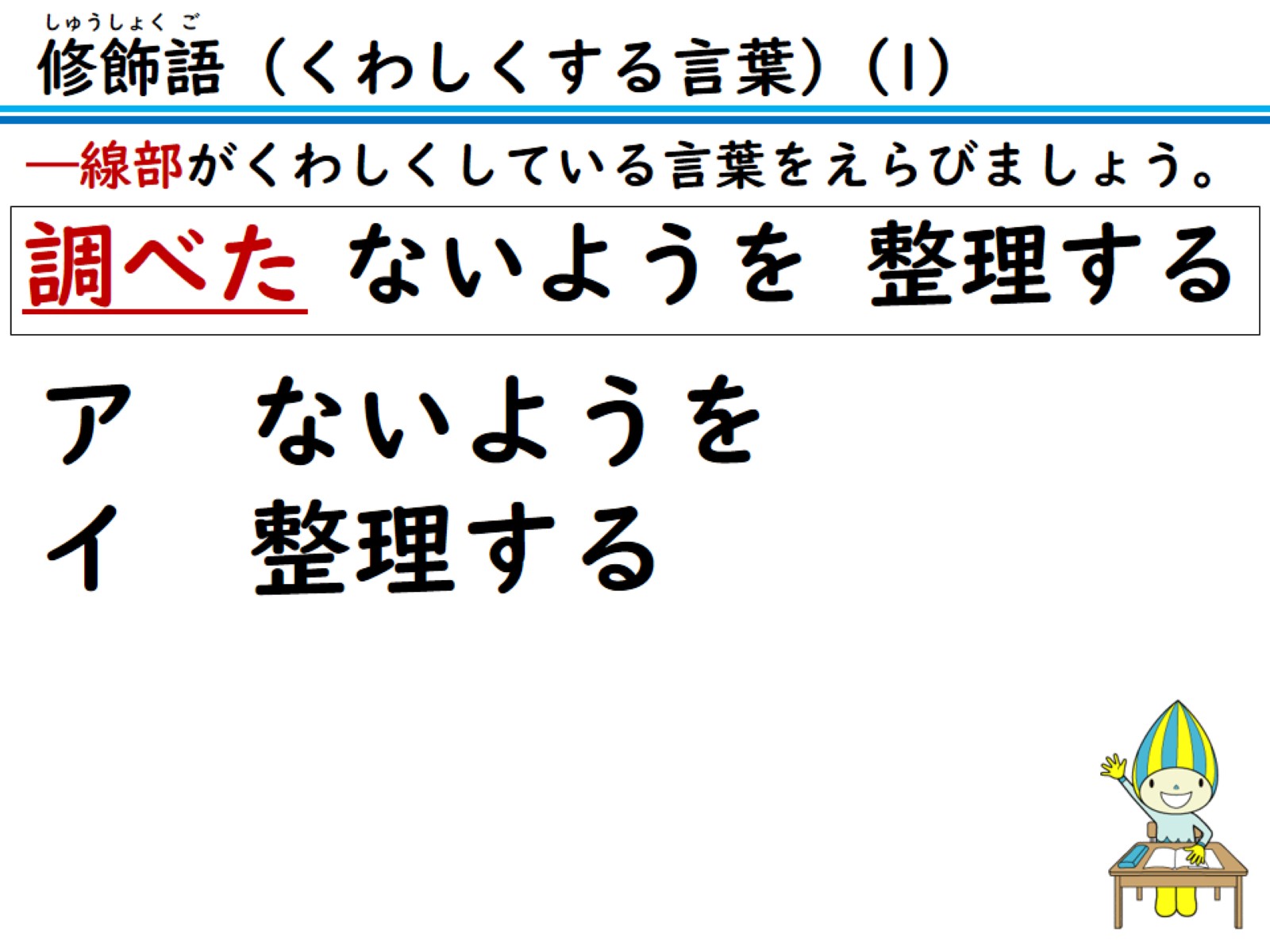 ―線部がくわしくしている言葉をえらびましょう。
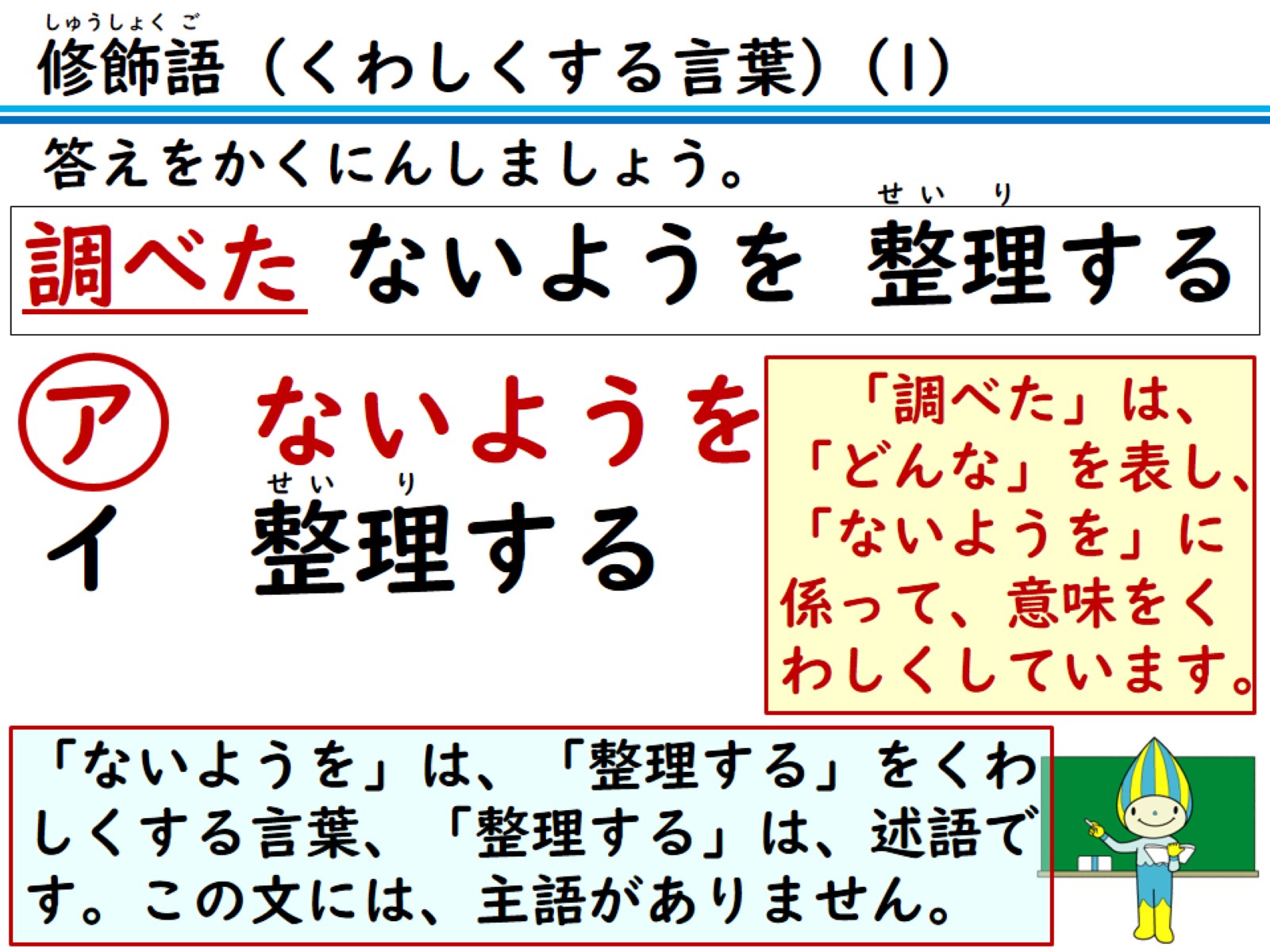 答えをかくにんしましょう。
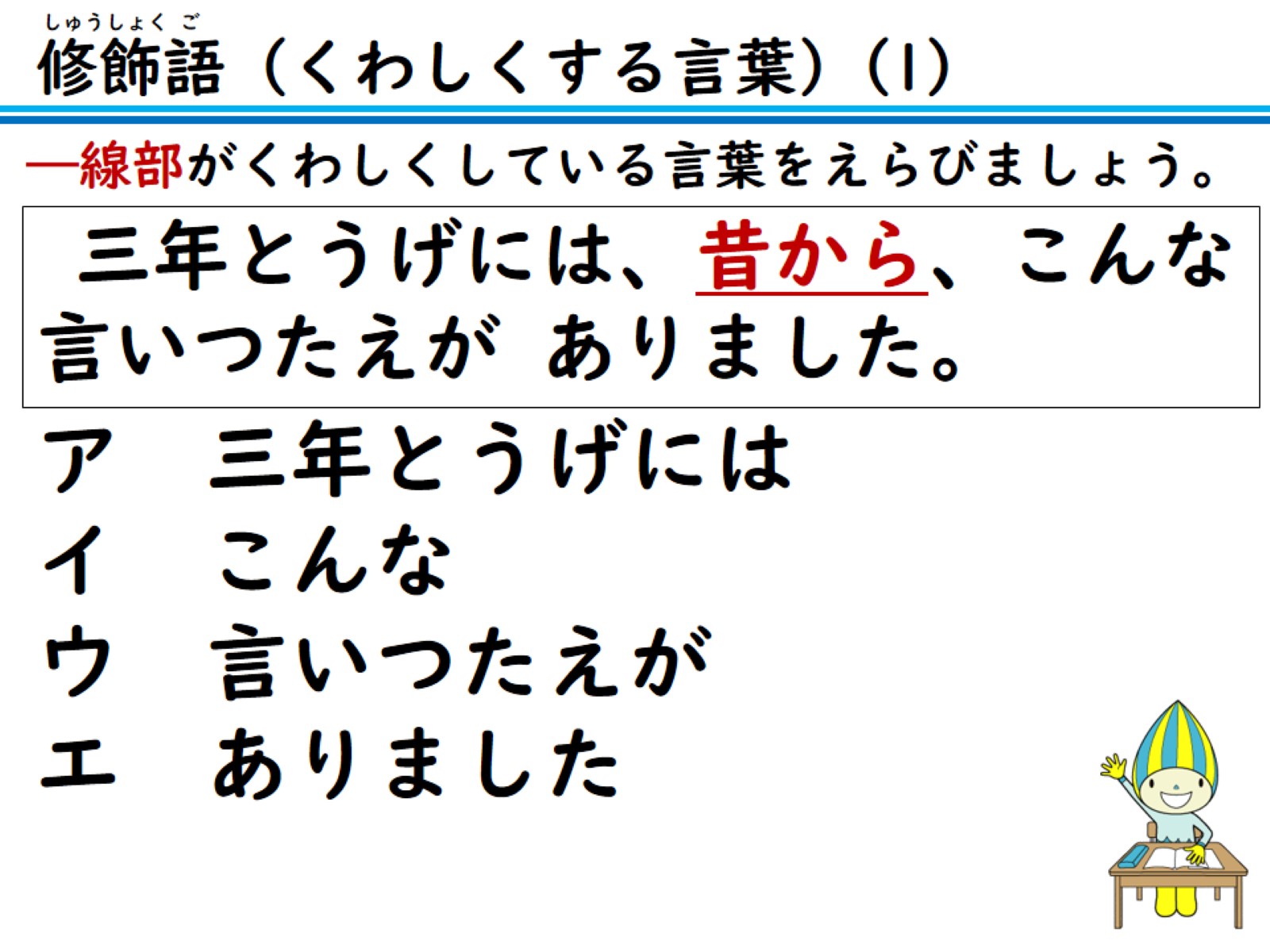 ―線部がくわしくしている言葉をえらびましょう。
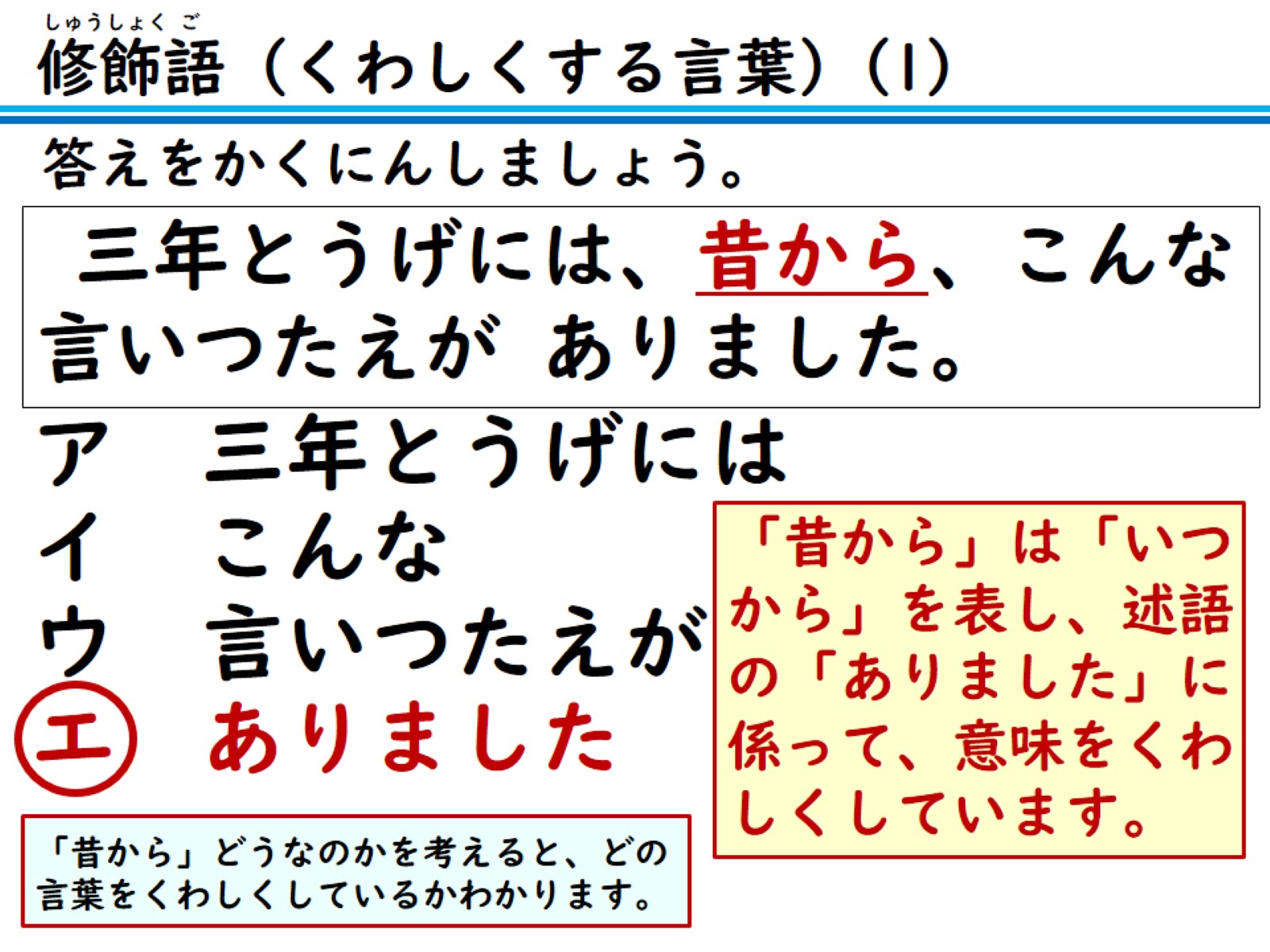 答えをかくにんしましょう。
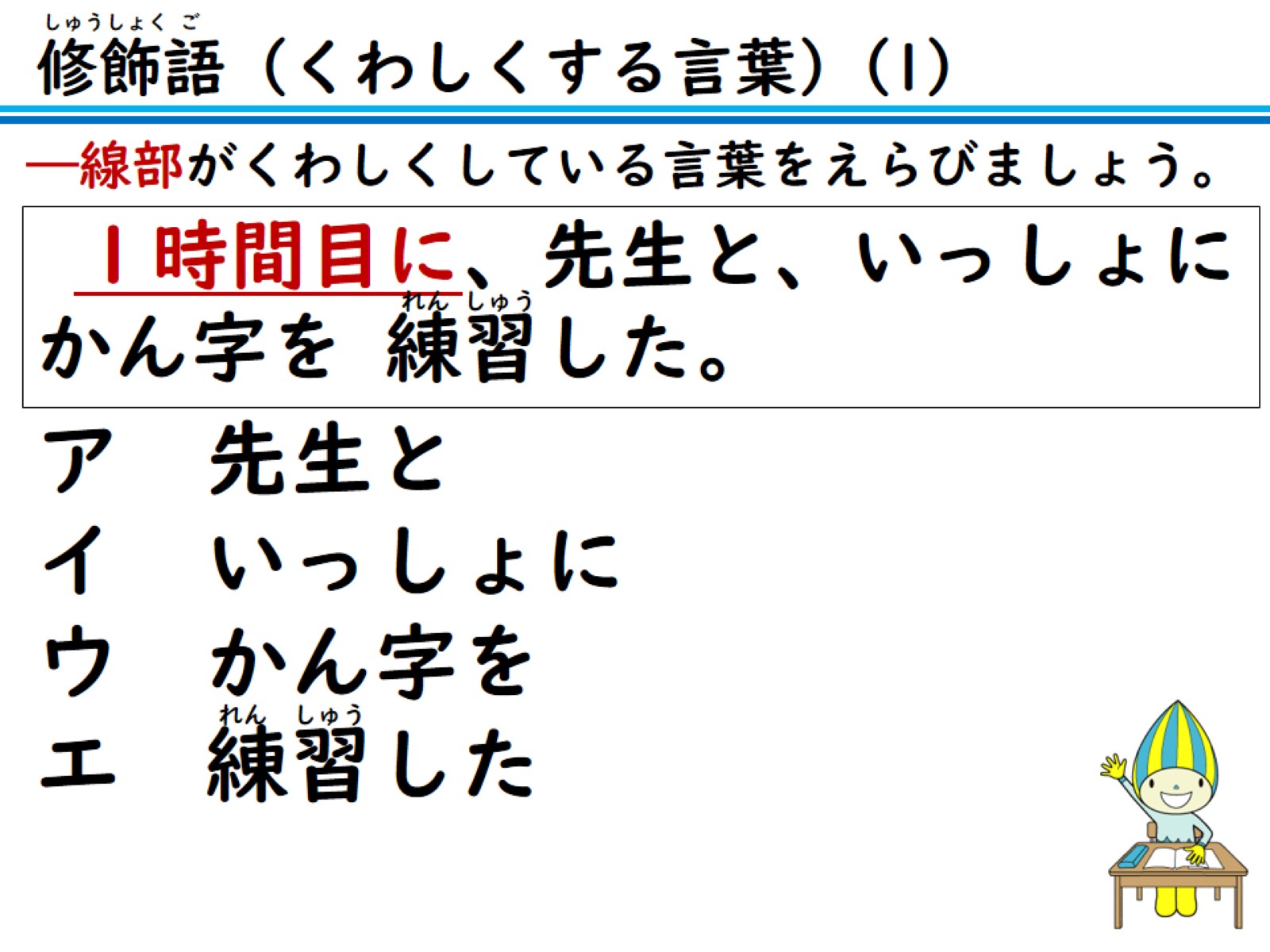 ―線部がくわしくしている言葉をえらびましょう。
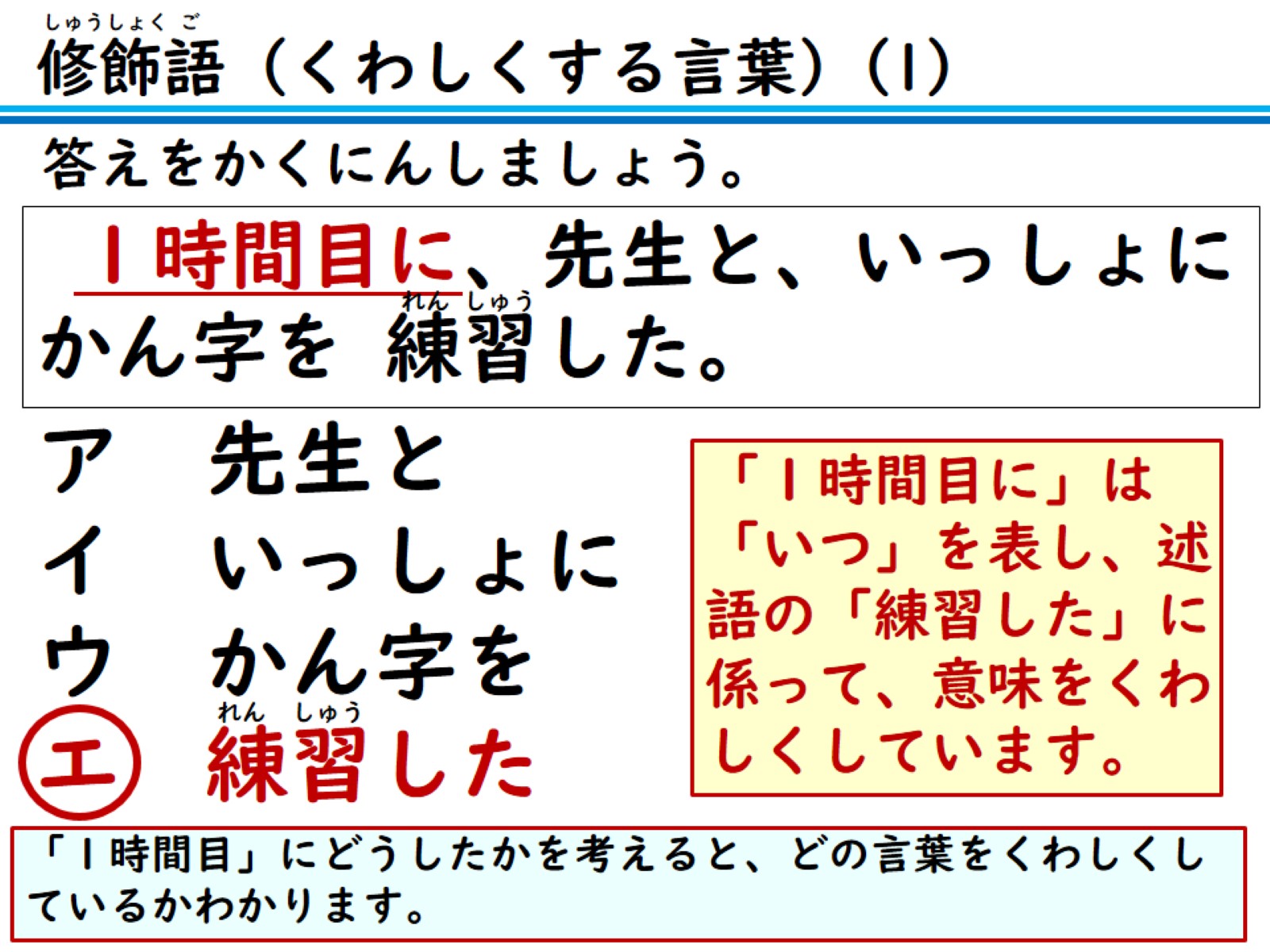 答えをかくにんしましょう。